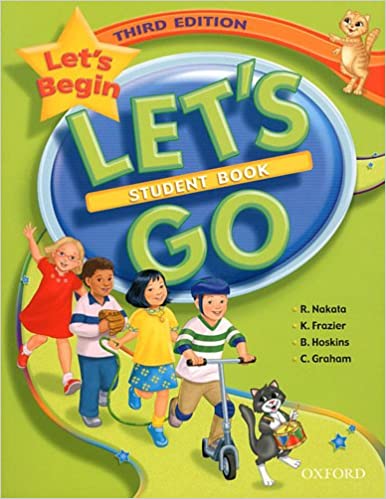 Училиште: ОУ „Елпида Караманди“Општина: БитолаНаставен предмет: Англиски јазикОдделение на изучување: II одделение

Тема 3Unit 6: Food-Храна 
Вежбање на азбуката Q-T


Изработил Џенет Тасковска
Предметен наставник по англиски јазик
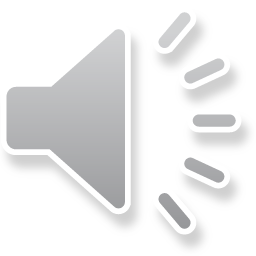 A   B   C   D   E   F   G   H   I   J   K   L   M   N   O   P   Q   R   S   T   U   V   W   X   Y   Z

a    b   c    d    e   f    g    h   i    j    k   l    m   n    o    p   q    r    s    t    u    v   w    x    y   z
Oo
nest
гнездо
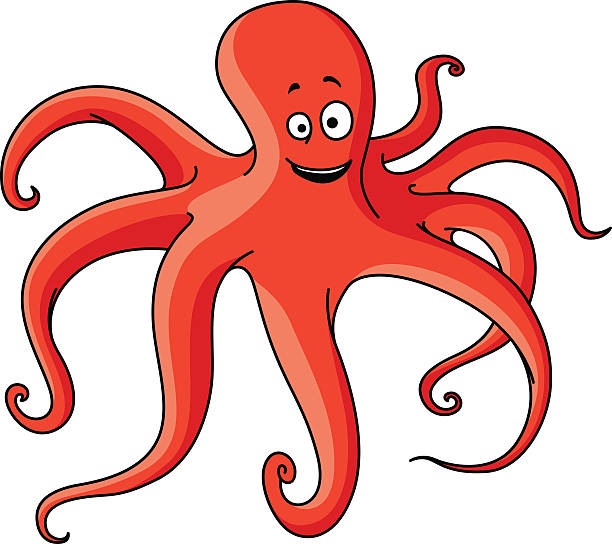 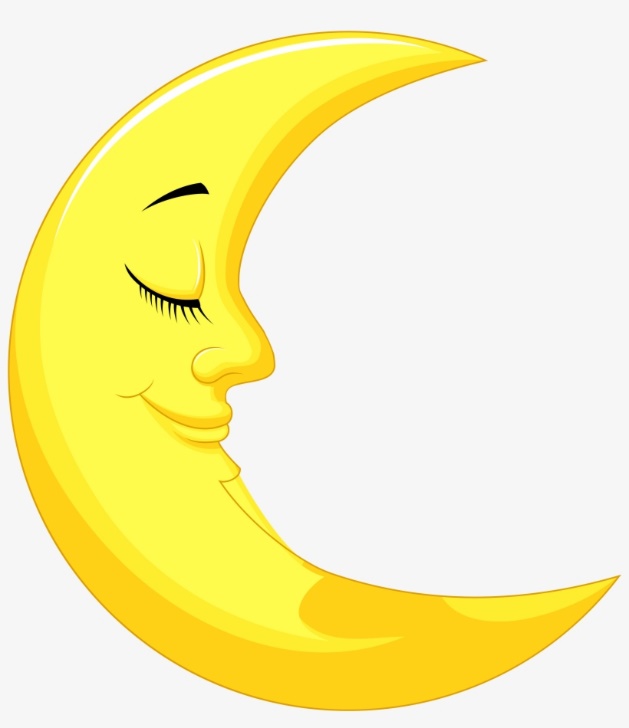 peach
праска
Mm
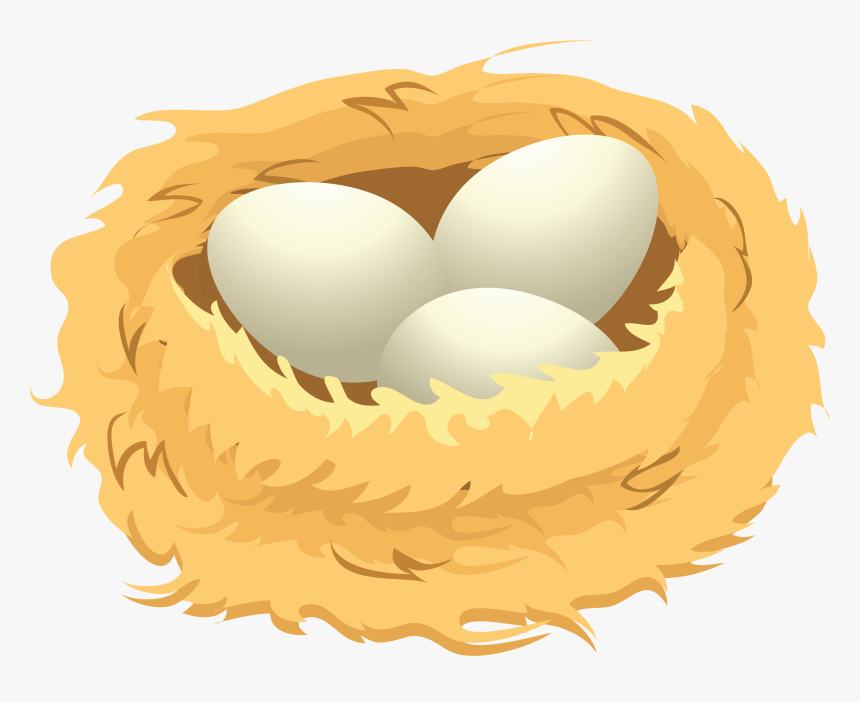 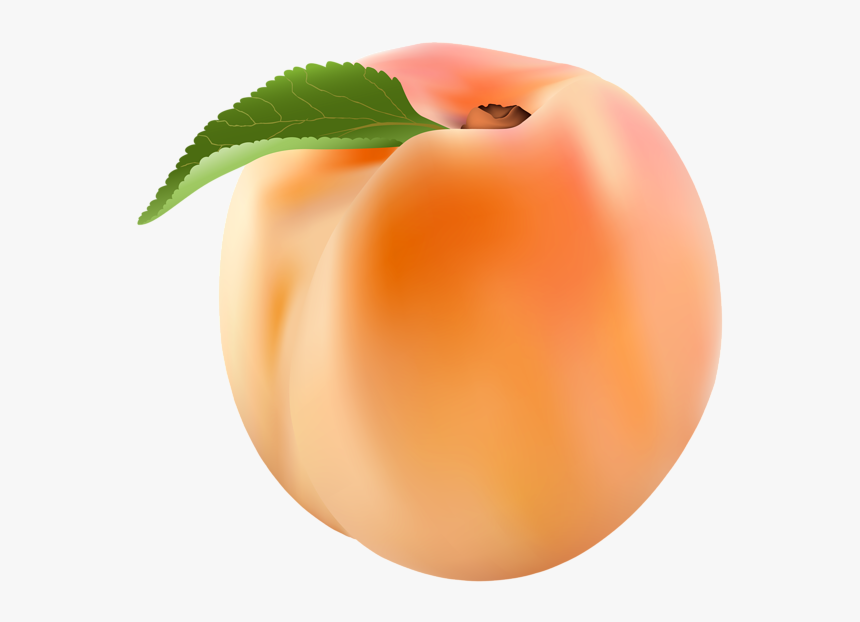 octopus
октопод
moon
месечина
Nn
Pp
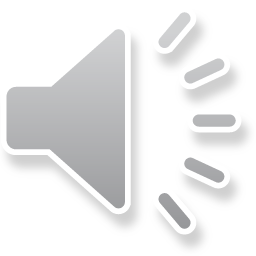 A   B   C   D   E   F   G   H   I   J   K   L   M   N   O   P   Q   R   S   T   U   V   W   X   Y   Z

a    b   c    d    e   f    g    h   i    j    k   l    m   n    o    p   q    r    s    t    u    v   w    x    y   z
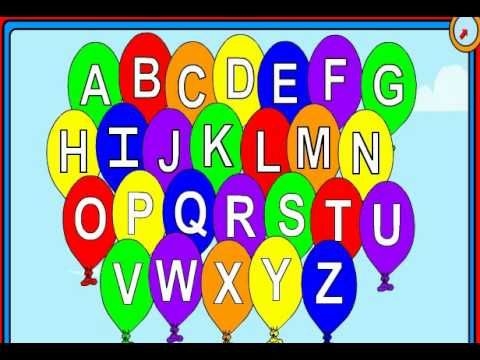 Let’s sing!

Ајде да пееме!
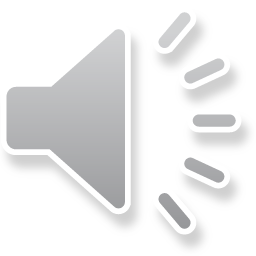 A   B   C   D   E   F   G   H   I   J   K   L   M   N   O   P   Q   R   S   T   U   V   W   X   Y   Z

a    b   c    d    e   f    g    h   i    j    k   l    m   n    o    p   q    r    s    t    u    v   w    x    y   z
Qq
Rr
Ss
Tt
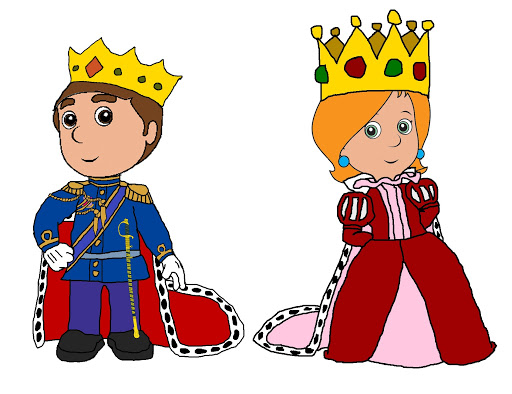 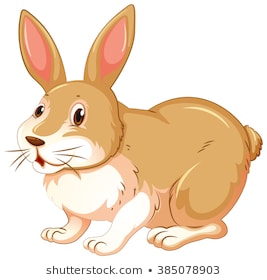 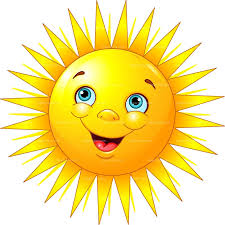 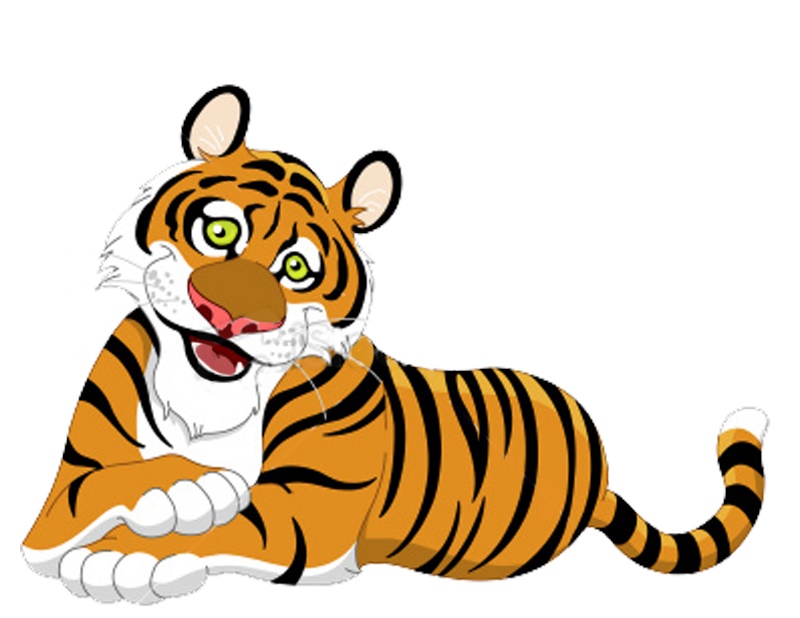 tiger
тигар
sun
сонце
rabbit
зајак
queen
кралица
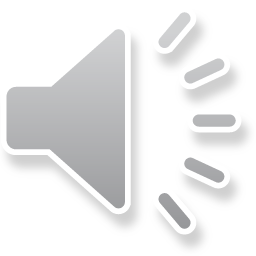 A   B   C   D   E   F   G   H   I   J   K   L   M   N   O   P   Q   R   S   T   U   V   W   X   Y   Z

a    b   c    d    e   f    g    h   i    j    k   l    m   n    o    p   q    r    s    t    u    v   w    x    y   z
Rr
Tt
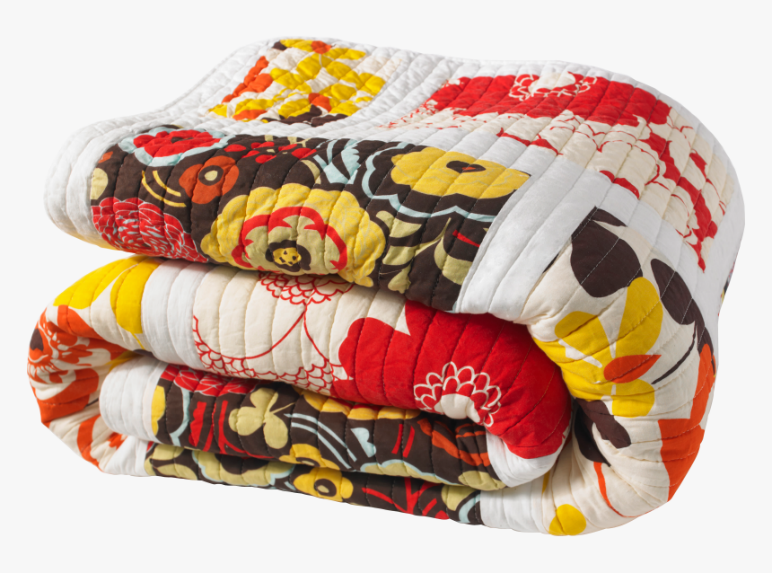 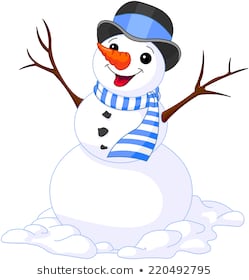 rainbow
виножито
tree
дрво
Qq
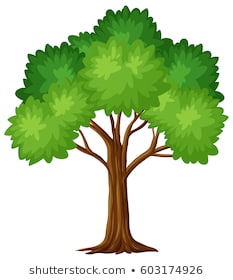 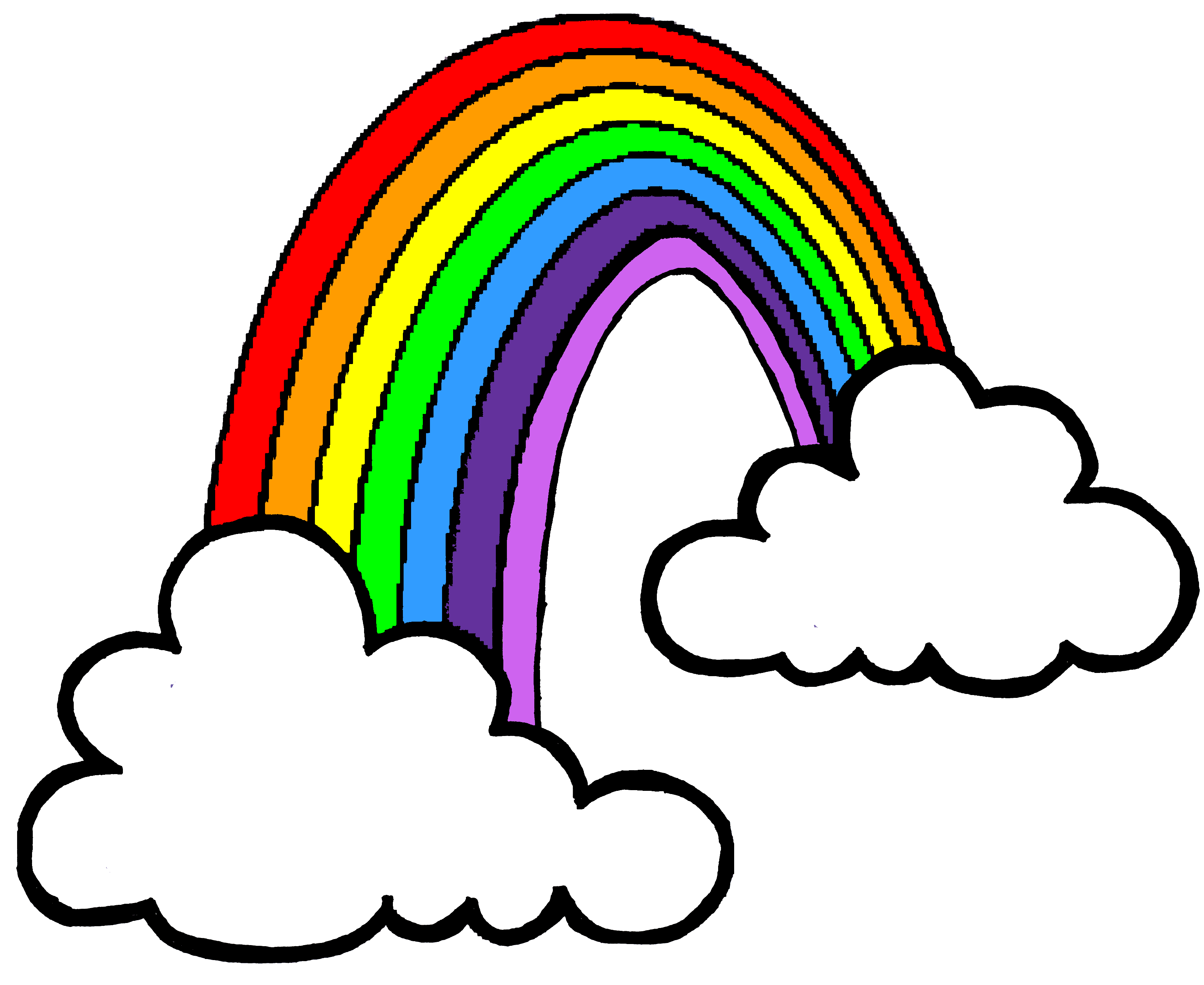 Ss
quilt
јорган
snowman
снешко
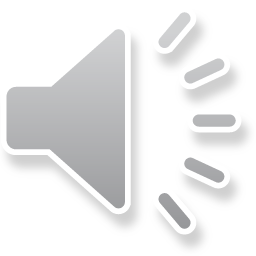 A   B   C   D   E   F   G   H   I   J   K   L   M   N   O   P   Q   R   S   T   U   V   W   X   Y   Z

a    b   c    d    e   f    g    h   i    j    k   l    m   n    o    p   q    r    s    t    u    v   w    x    y   z
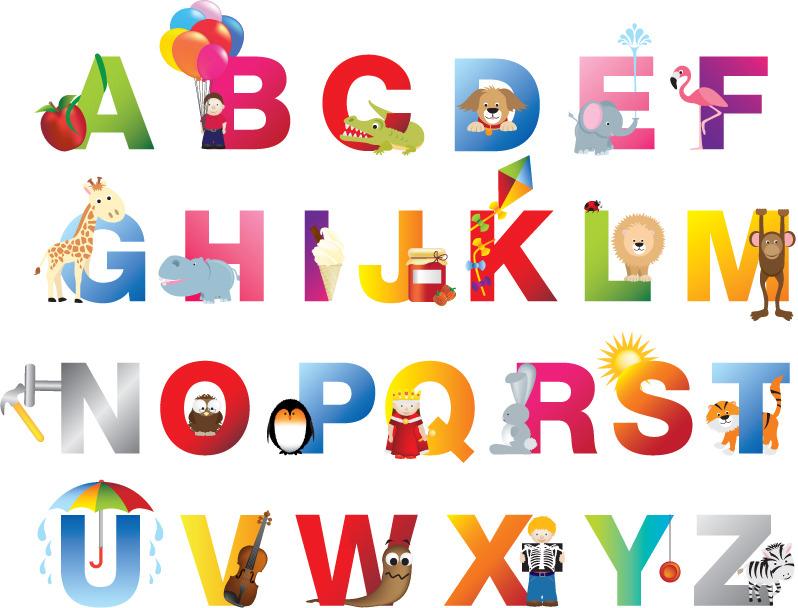 Let’s sing!

Ајде да пееме!
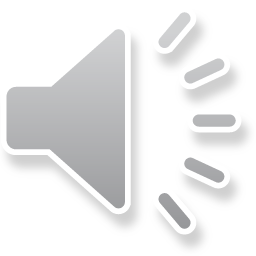 Пронајдете ги буквите во сликата!
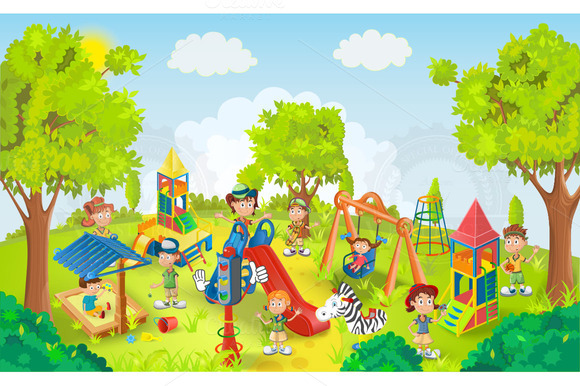 s
o
M
T
n
P
R
Q
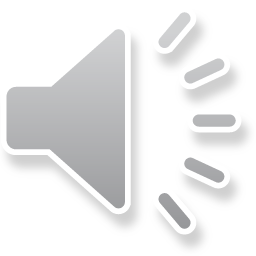 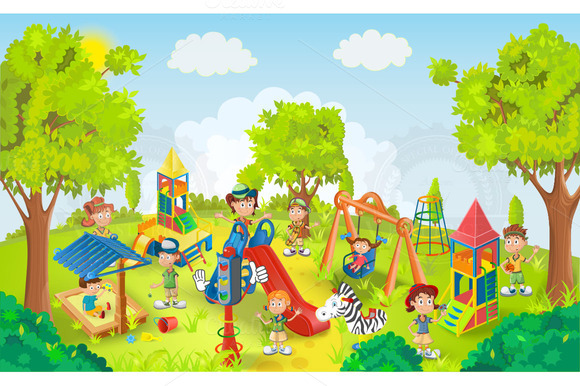 s
o
M
T
n
P
R
Q
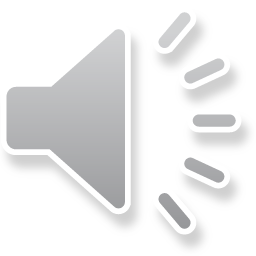